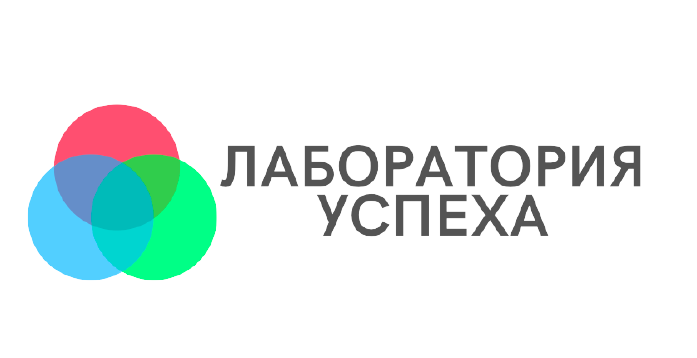 Публичный отчет
2023 год
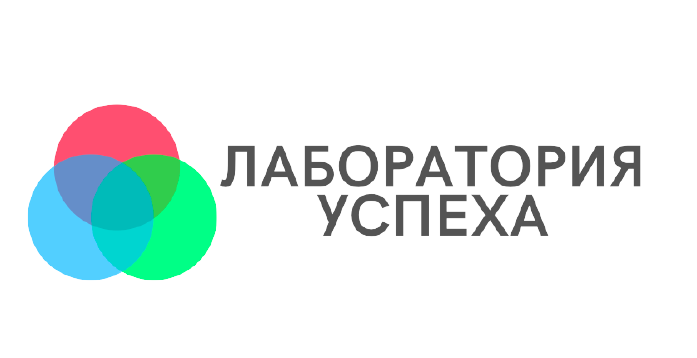 Основная информация об АНО «Лаборатория успеха»
АНО «Лаборатория упеха» представляет собой прогрессивную организацию, которая стремится помочь людям разобраться и успешно ориентироваться в информационном поле. Мы верим, что информационная грамотность играет важную роль в улучшении жизни и создании новых возможностей для каждого человека.Мы постоянно ищем новые пути решения поставленных задач и стараемся найти инновационные подходы к информационной грамотности. Каждый проект, с которым мы работаем, рассматривается как уникальный и требует индивидуального подхода. Мы стремимся помочь людям развить навыки критического мышления, анализа информации и эффективного использования ресурсов, чтобы они могли преодолеть сложные задачи и принимать информированные решения.Гордимся нашей работой и стремимся помочь каждому человеку на пути к информационной грамотности. Мы верим, что развитие этих навыков имеет огромное значение для достижения успеха и личного развития. Позвольте нам помочь вам обрести новые возможности и стать осведомленным и уверенным потребителем информации.
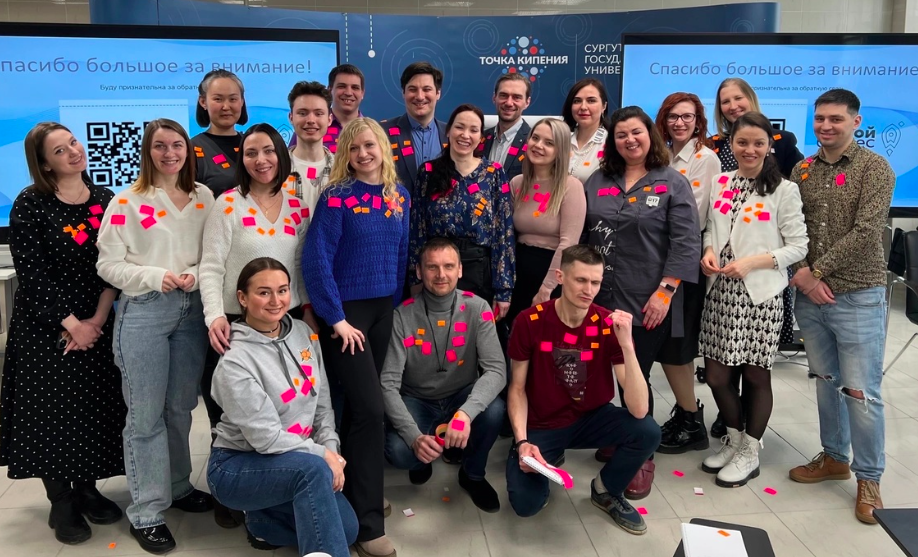 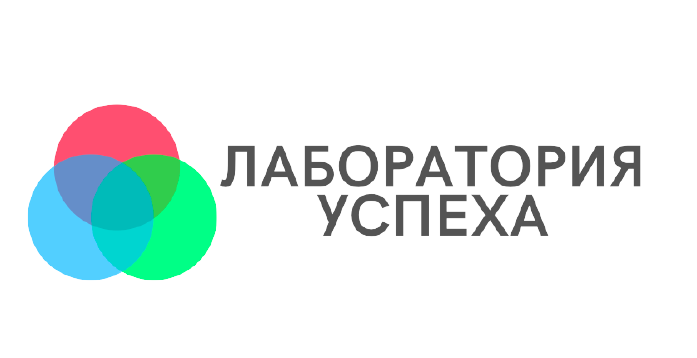 Важные цифры года
10
Количество проведенных мероприятий

Количество участников

Заключено соглашений о работе

Привлечено волонтеров
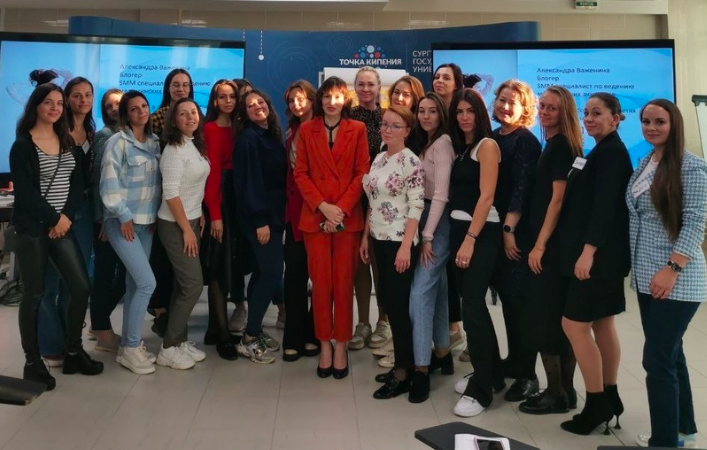 237
3
7
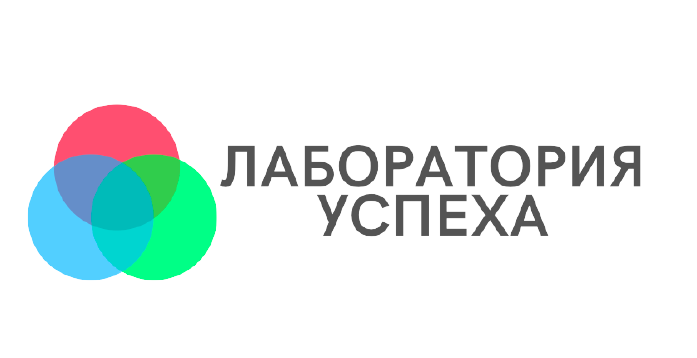 Команда работы проектов
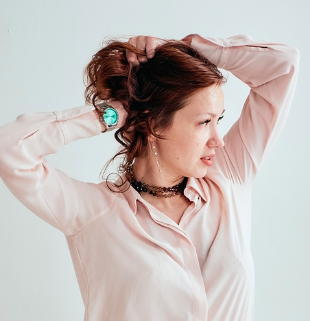 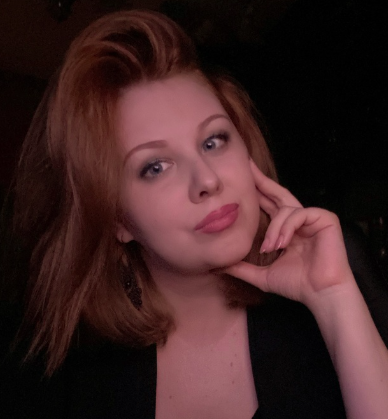 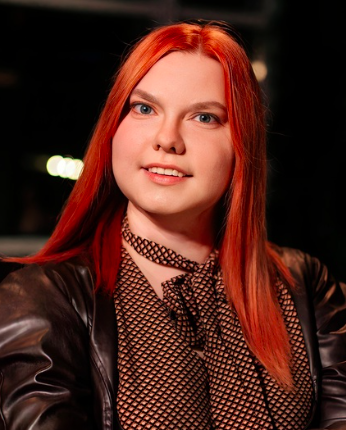 Директор АНО Лаборатория успеха
Руководитель медиапродвижения
Александра Важенина
Дизайнер
Анастасия Польшина
Контент- менеджер
Маргарита Голикова
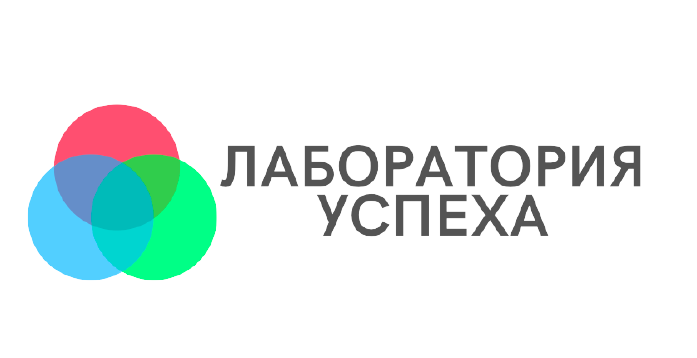 Партнеры
В этом годы мы подписали соглашения о сотрудничестве и взаимопомощи с организациями
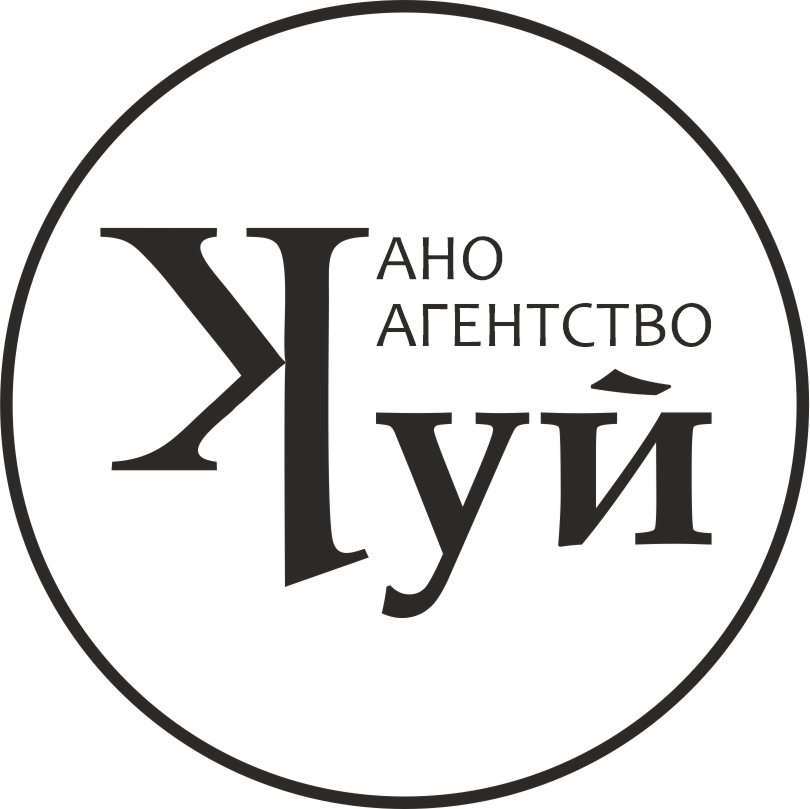 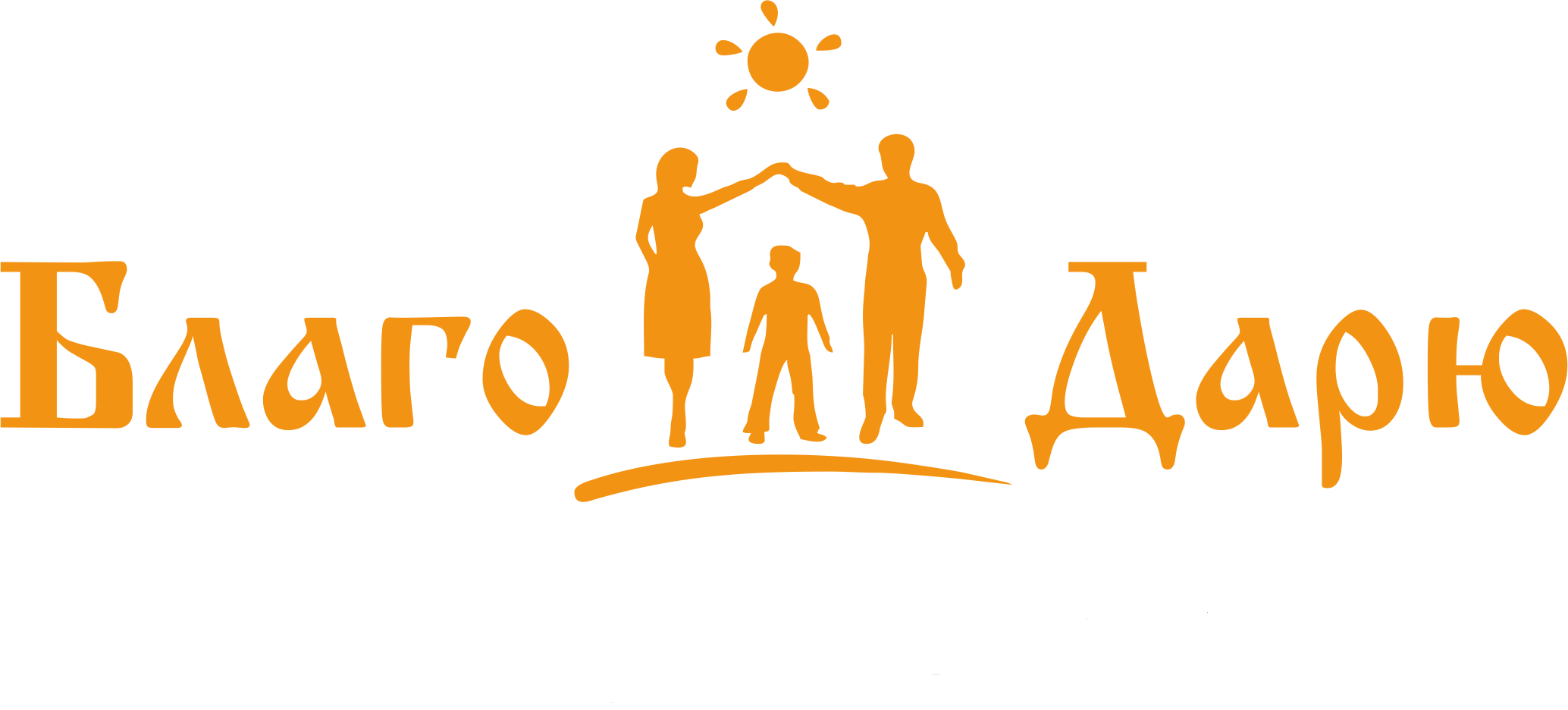 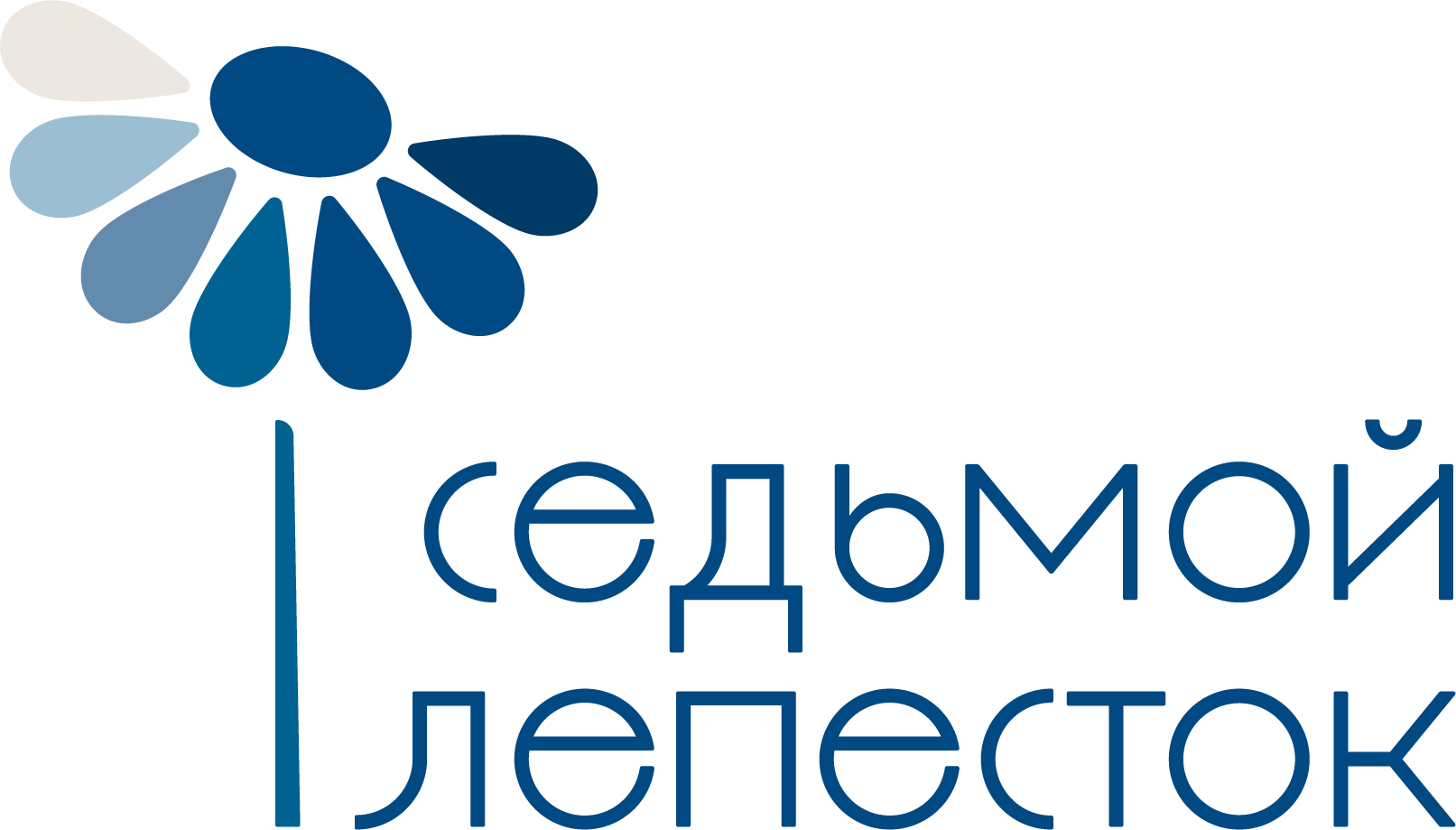 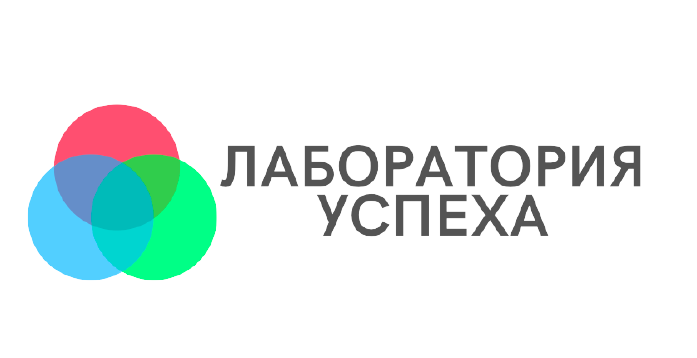 Мероприятия  совместно с Фондом «Мой бизнес»
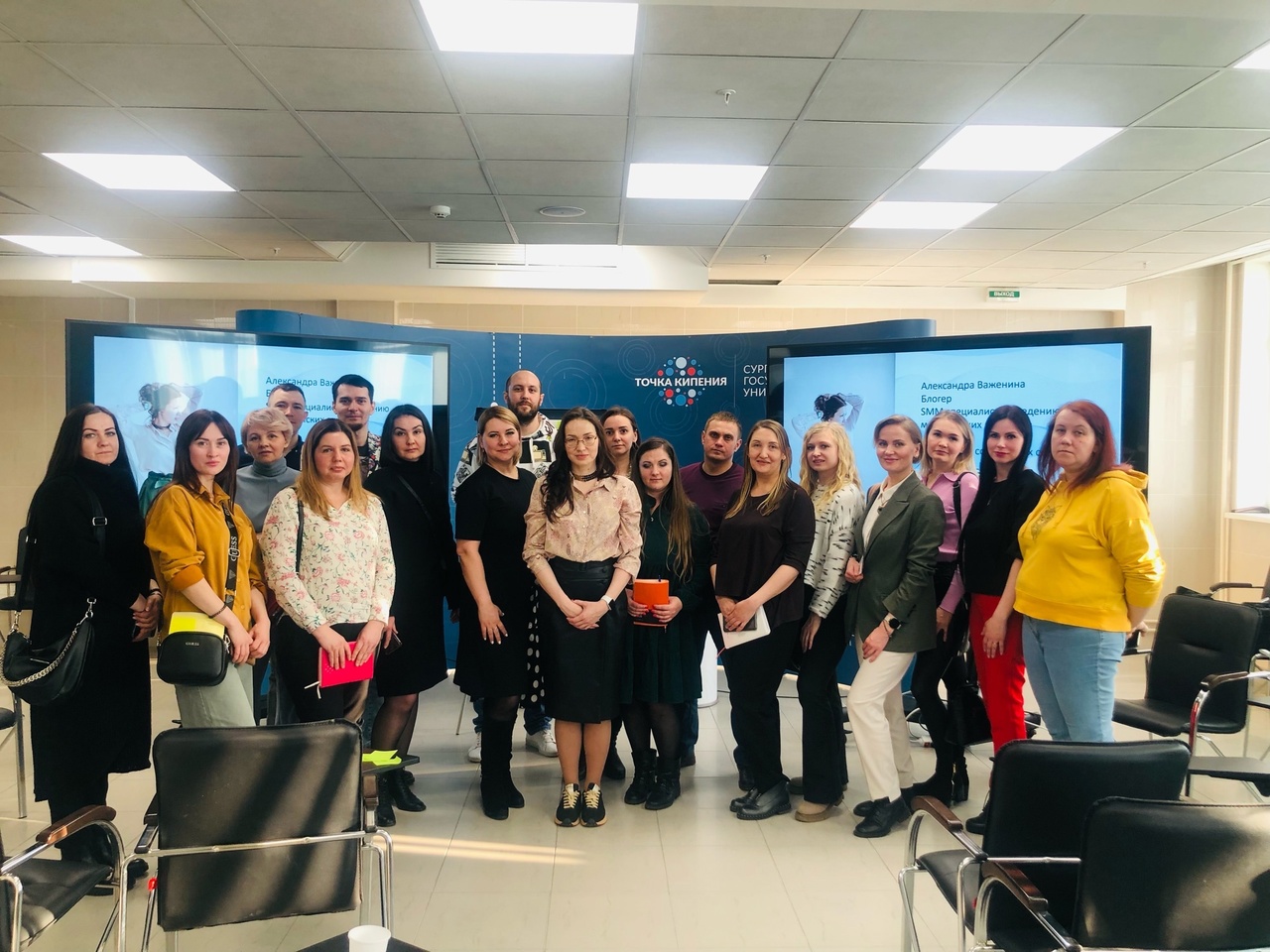 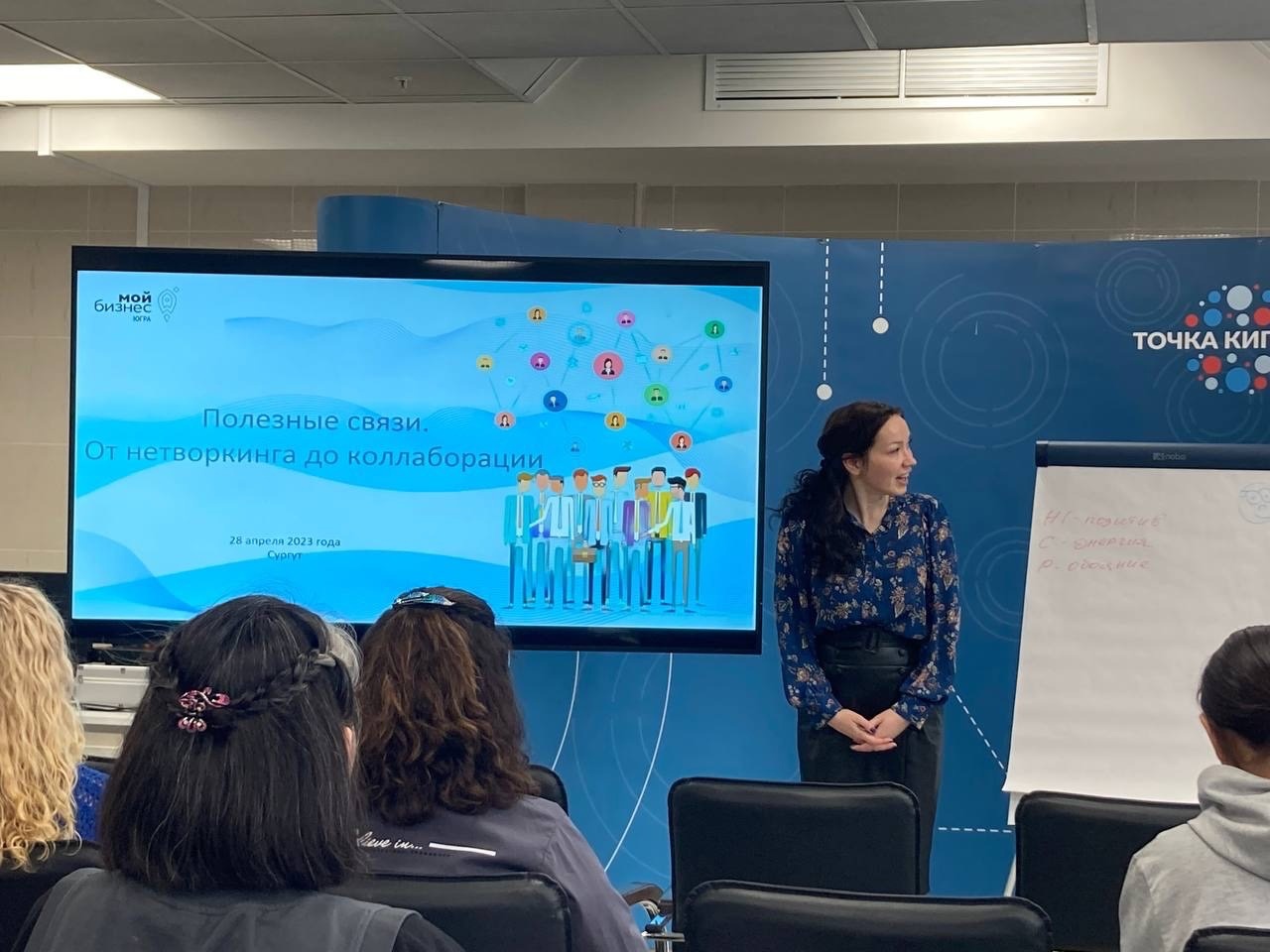 ТРЕНИНГИ: 
Полезные связи. От нетворкинга до коллаборации

Личный бренд. С чего начинается строительство образа лидера?

Работа в социальных сетях
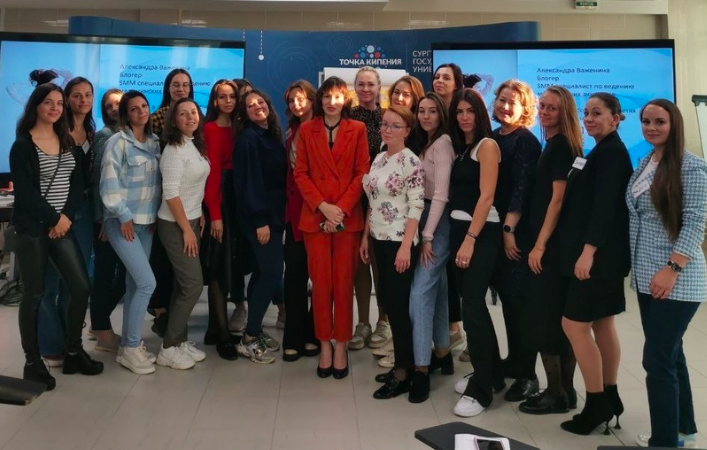 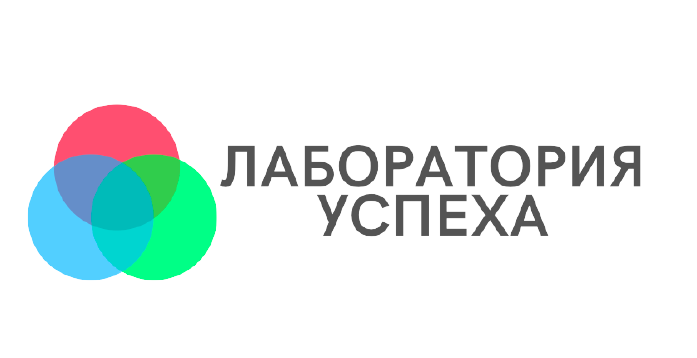 Мероприятие  совместно с Торгово-промышленной палатой
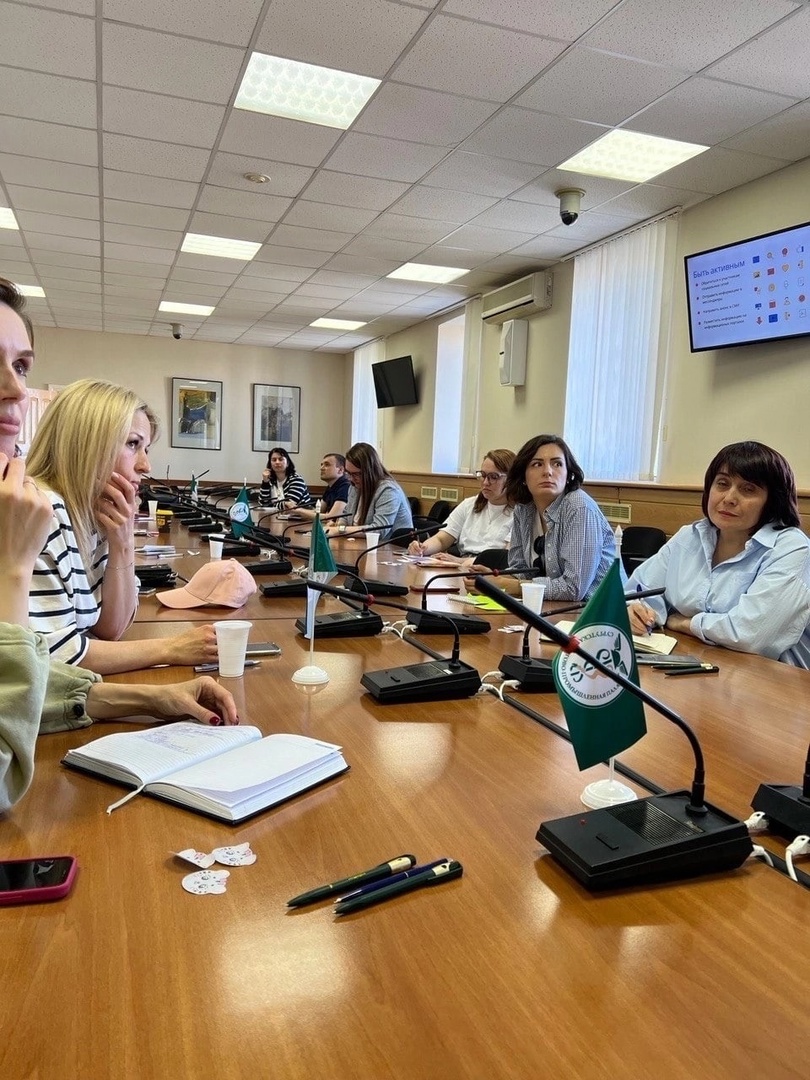 ТРЕНИНГ: 
Медиасопровождение программ и проектов
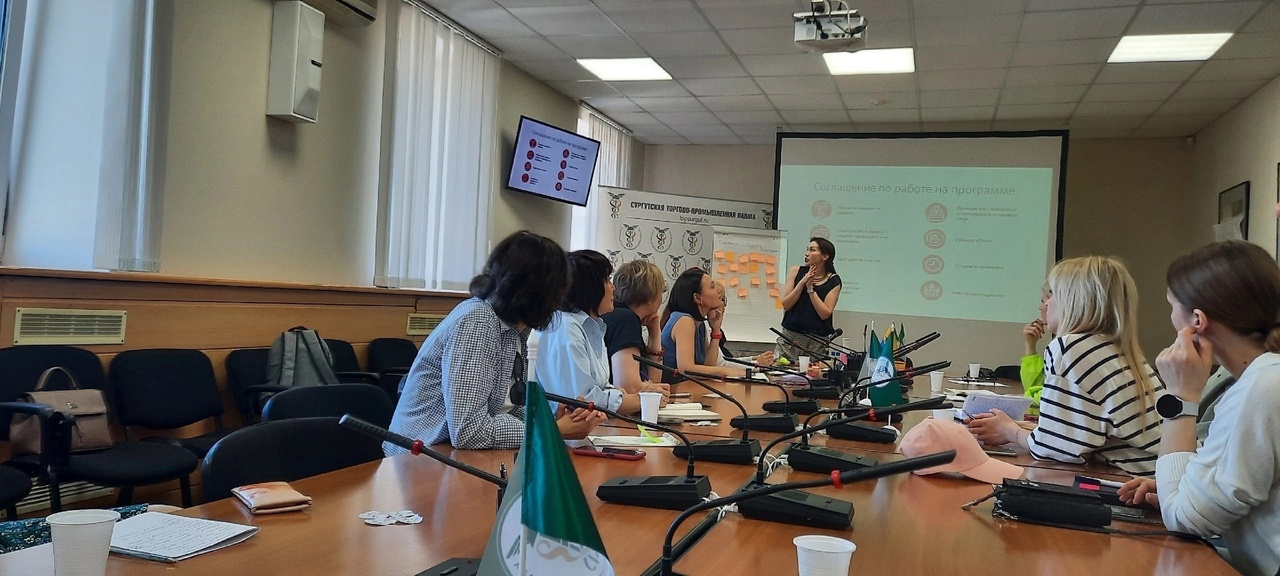 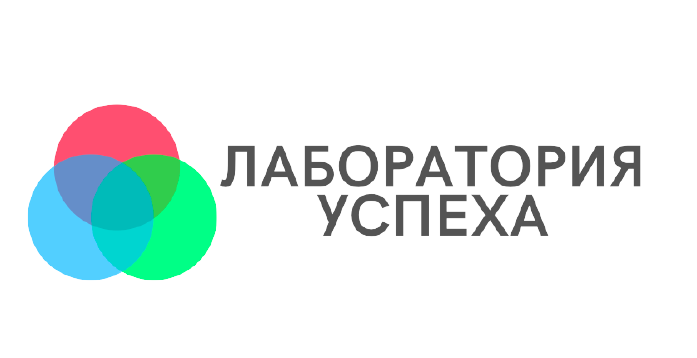 Мероприятие  совместно с Европейской Юридической Службой
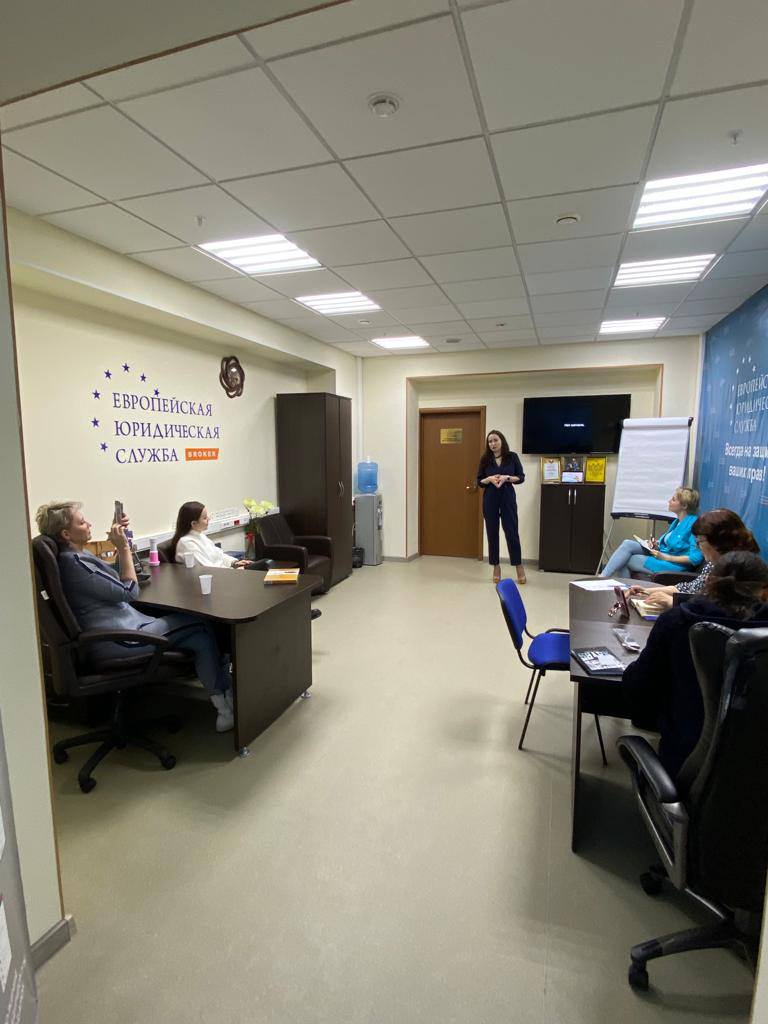 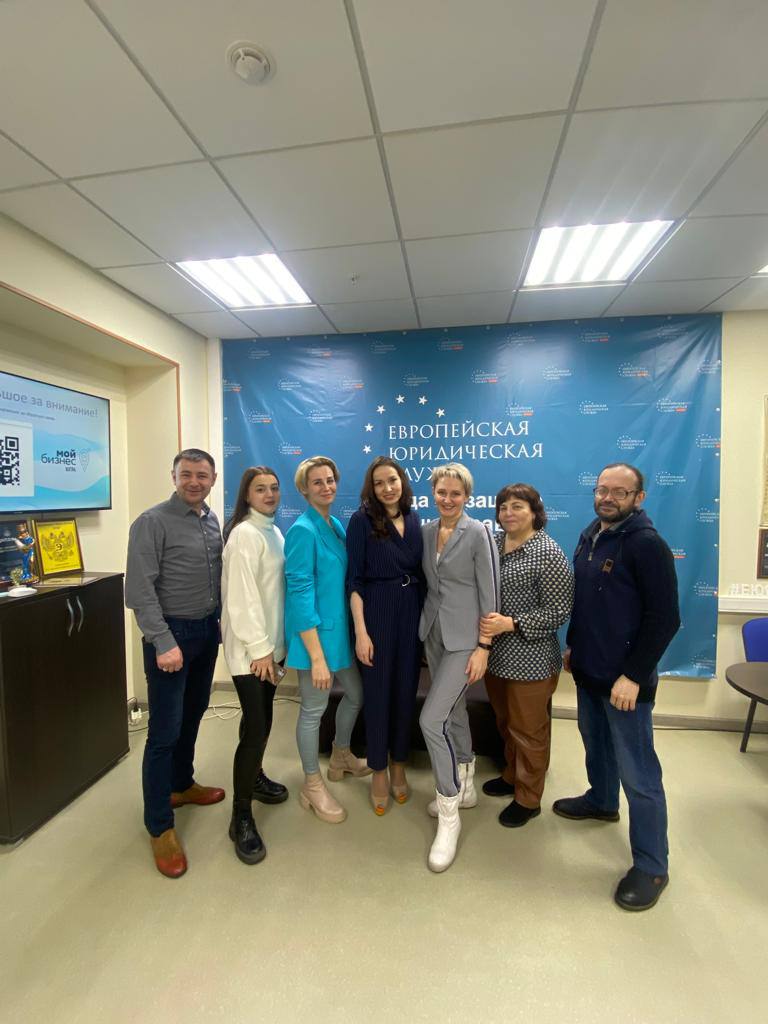 ТРЕНИНГ: 
Личный бренд. С чего начинается строительство образа лидера?
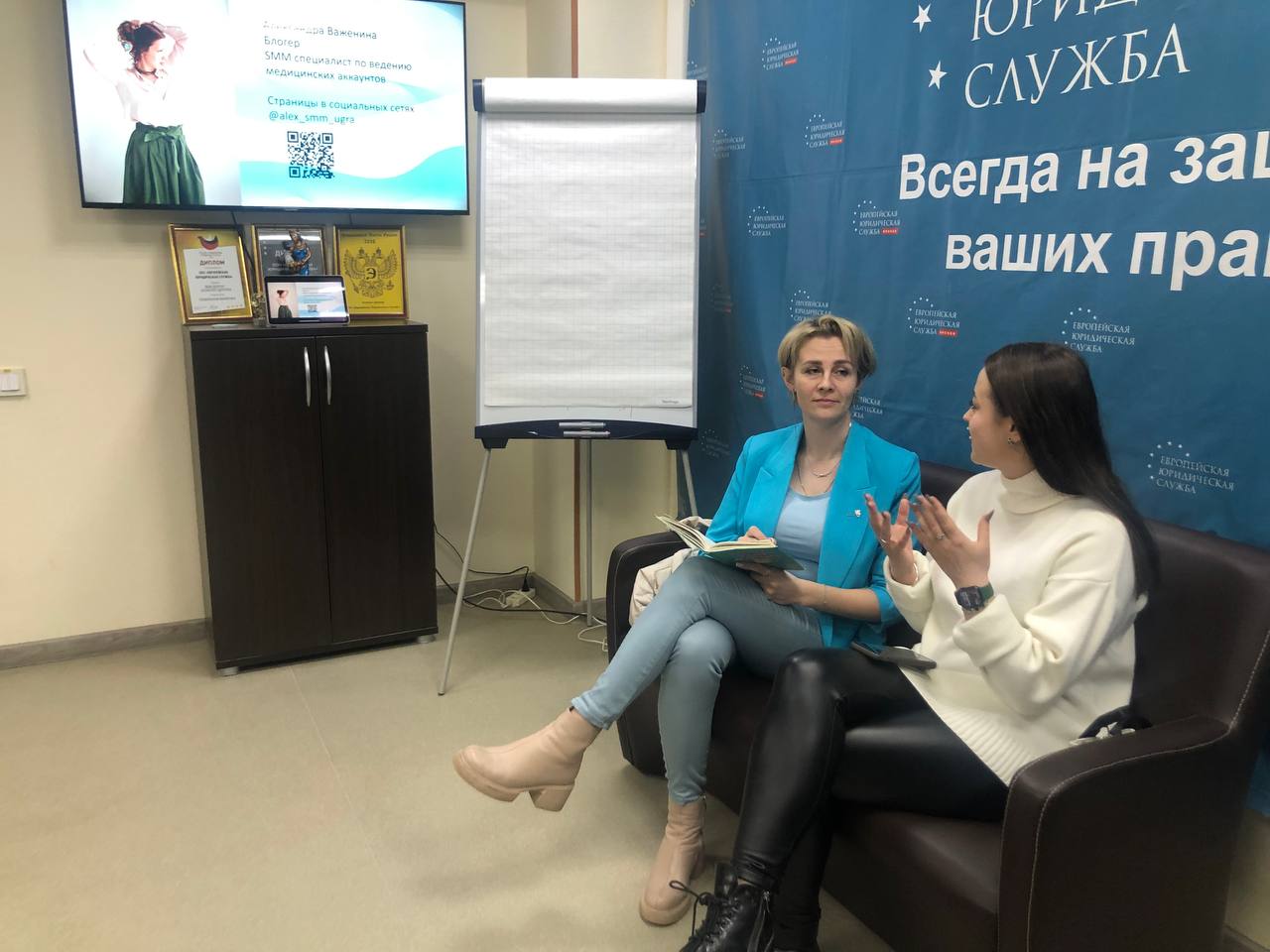 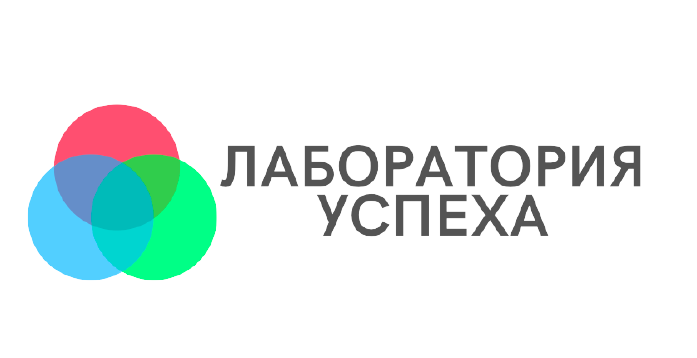 Работа на платформе Добро.ру
В этом году у нас появился кабинет на платформе Добро.ру и сформировано годовое мероприятие с привлечением волонтеров. Вакансии:
Корреспондент
Фотограф
https://dobro.ru/event/10531867
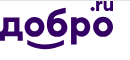 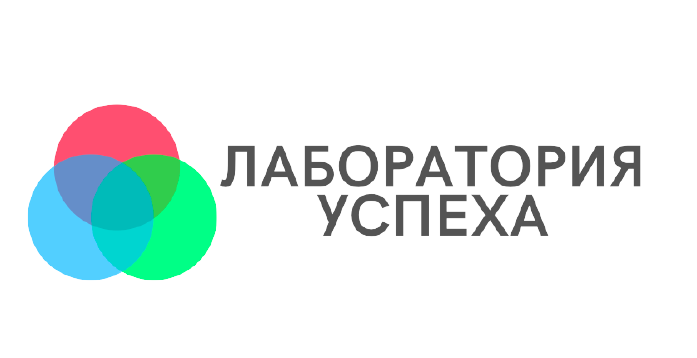 Спасибо за внимание
2023 год